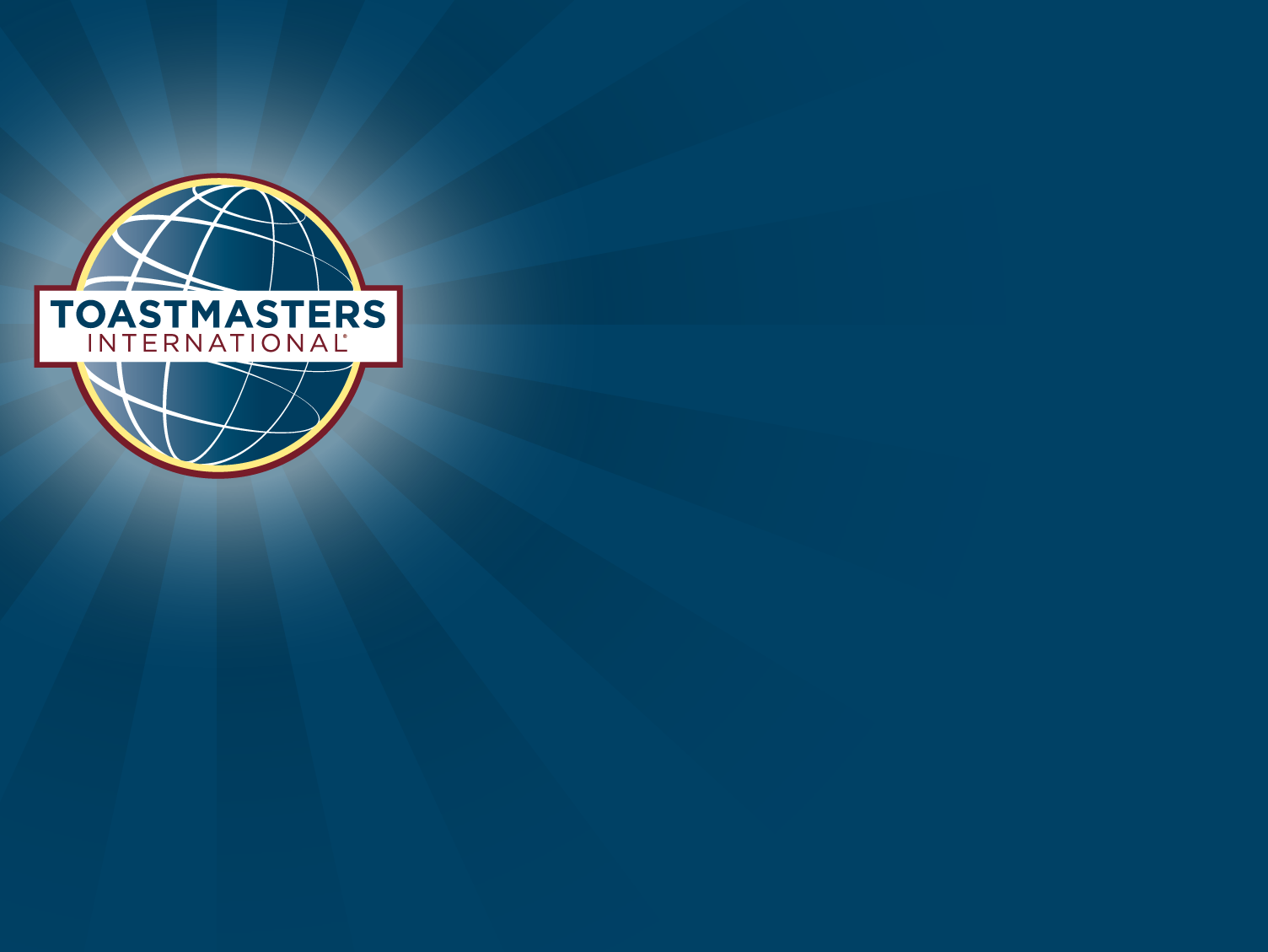 District 6 Toastmasters

              Train the Trainer
June 15, 2013
		Presented by District Trainers: 				Joan Watson & Pat Croal
Tools for Trainers Who Train Club Officers
[Speaker Notes: joan]
Tell me and I forget, teach me and I remember, involve me and I learn. 
-Benjamin Franklin
Toastmasters International “From Speaker to Trainer” Success Communication Module
The entire 4 ½ hour module covers the following learning objectives & exercises: 

Conducting warm-up exercises 
Determining participants’ expectations 
Conducting a gap analysis 
Writing training objectives 
Identifying the characteristics of an effective trainer 
Conducting an effective role-play 
Determining presentation styles 
Preparing a lesson plan 
Handling difficult behavior 
Applying your skills
1
Agenda/Objectives
As a Toastmaster, we have been trained to inform,influence and inspire our audience.Trainers aim totransfer knowledge and skills through training.
[Speaker Notes: Pat]
Items to Know as a Trainer:
DCP must be covered at all club officer training sessions
Minimum 4 trained officers/club for DCP goal
First Round objective: learn officer roles
July 20 TLI: Crowne Plaza – Big training opportunity for club officers
Club Officer Training deadline: August 31
Speaking vs. Training
Speaking: 
Inform
Entertain
Inspire
Motivate
Training: 
Inform
Entertain
Inspire
Motivate
…even more preparation
Speaking vs. Training
Speaking: 
Capture audience’s “passive” attention

Teaching:
Evoke interest
Training: 
Must engage participants enough to follow instructions and per form complex activities
Training Goal
In your participants…see a learned, observable behavior that they learn to apply to their daily (or training) tasks. 

As trainers, you are training club officers to lead their clubs by demonstrating leadership and an understanding of the “tasks” required for each officer position.
Give them something of Value Right Away
Get them engaged…

Ideas for training the Distinguished Club Plan
[Speaker Notes: Small groups, report ideas for training DCP. Joan  3-5 people  one minute report]
Engage the Participants
Create participatory learning situations
 Use a variety of presentation styles, media, exercises and activities to keep interest
Change pace/activity every 30 minutes 
Change location of seating arrangements
Use examples that participants can relate to their jobs/club/situation
Encourage participants to contribute their experiences
Use humor
Keep everyone alert!
[Speaker Notes: Joan]
Adult Learners learn in a variety of ways…
Know learning styles & how to engage each area:
Auditory – listening to the message
Visual – seeing, demonstrations
Tactile – hands-on learning…”doing”, practicing
[Speaker Notes: Skip]
Characteristics of Adult Learners
Self directed
Have more life experiences & knowledge
Need material to be relevant
Practical
1
Andragogy
Process of helping adults learn
Focused on the learner, not the teacher
Understanding the Adult Learner
Learn differently from children
Require different approaches
Effectiveness = Understanding how adults learn
Trainers…
Determine which skills are needed by participants to reach their stated goals and provides opportunities for developing those skills. 

Suggestions:
Role Plays
Exercises
Case Studies
Demonstrations
Quizzes/Trivia
[Speaker Notes: Pat]
Know Generational Differences & Personality Types…and how they learn
Gen X					Directives
Gen Y’s					Amiables
Baby Boomers		Helpers
Extroverts				Technical
Introverts				Talkers
Other types
Techniques for Effective Training
Change up activities every 8-10 minutes to strategically appeal to different learning types.

Ask a question
Show something “attention-grabbing” on screen
Offer a hand-out
Offer challenges: quizzes or break-out groups
Games, trivia, competition
Preparation for Club Officer Training
Know your audience
Know subject area (specific officer role)
Prepare, read  & know training content
Organize resources: officer manuals, power point presentation, handouts
Create an agenda with objectives and activities for learning.
Club Officer Training       Home page      www.d6tm.org
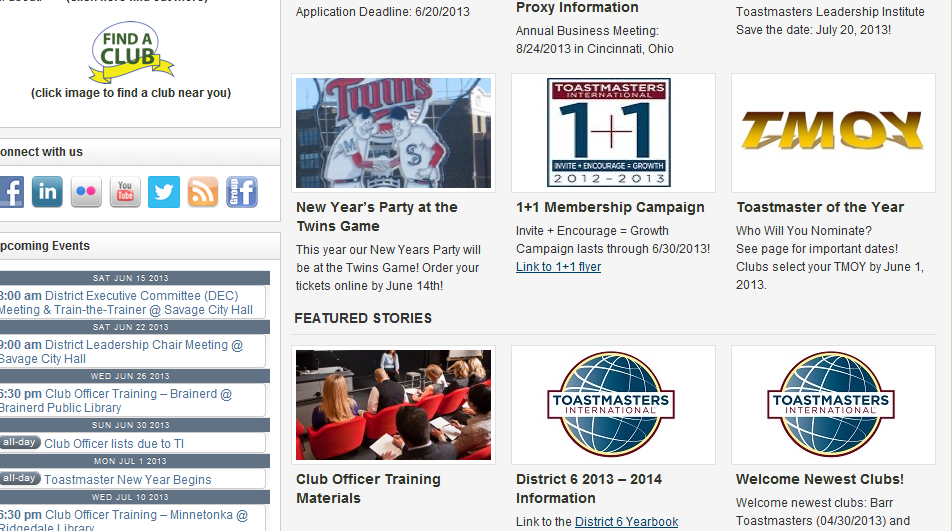 1
[Speaker Notes: joan]
Presentations & Manuals
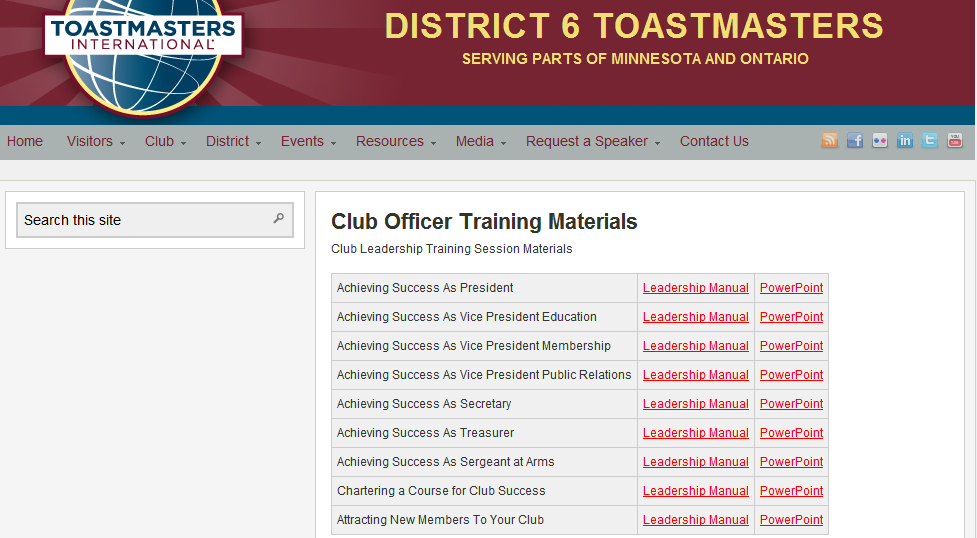 1
During the Training Session
Ice breaker activity – tie it to learning the DCP. Set the tone for the training…interactive training yields more understanding.
Engage audience & keep energy level high…creates desire to learn more. 
Check learning with participants. Did they learn something? Did they get what they needed?
[Speaker Notes: pat]
Conclusion
What did you learn?

What will you take away?

How will you apply this to your training session?
[Speaker Notes: Pat and joan]
Tools for Continued Learning        Training Club Officers
Club Leadership Handbook
Distinguished Club Plan
Club Officer Training Manuals and Power point training for each club office:
http://www.d6tm.org/club-officer-training-materials/
Module “From Speaker to Trainer”, available from Toastmasters International (4.5 hr workshop) – A Success Communication Module